The following colors are new in the Corporate Design:

















The colors can be applied to other graphics as needed using the eyedropper tool.
To CD-Documents
Industrial policy today
ETLA Workshop
IMPORTANT: The color Deep should always be the primary color for graphics
February 12, 2025 / Prof. Dr. Hubertus Bardt
Industrial service network
Value added in per cent of GDP, 2019
Source: German Economic Institute on the basis of EU-FIGARO
Industrial policy today / 12.02.2025 / Prof. Dr Hubertus Bardt
2
Not a good development in German industry
Seasonally adjusted industrial production; index 4th quarter 2019 = 100
Sources: Federal Statistical Office; German Economic Institute
Industrial policy today / 12.02.2025 / Prof. Dr Hubertus Bardt
3
Protracted investment weakness
Gross fixed capital formation, share of GDP, index (2019 = 100), until 2022
Gross equipment investment in manufacturing, price-adjusted, index (2019=100), until 2022
Source: Federal Statistical Office
Industrial policy today / 12.02.2025 / Prof. Dr Hubertus Bardt
4
[Speaker Notes: Gross capital expenditure on equipment in the manufacturing sector (adjusted for price) in 2022 is still 8% below the level of the pre-coronavirus year 2019. On the production side, there has been a massive slump in energy-intensive industries as a result of high energy costs, which is also reflected in the low level of investment in energy-intensive industries compared to other sectors (see Figure 1). For some time now, energy-intensive industries have been investing less than would be necessary to maintain their substance. All of this shows the extent to which the overall economic situation has been characterised by difficulties on the supply side for some time.  
Manufacturing industry 2022: still 8 % below 2019 level.
Low investment in energy-intensive industry in particular: 6 per cent less investment in 2021 than in 2019]
Industrial policy challenges
"classic" topics
Deteriorated site conditions
Energy cost crisis
Structurally new topics
Transformation by appointment
Geopolitical risks
Industrial policy today / 12.02.2025 / Prof. Dr Hubertus Bardt
5
Which industrial policy?
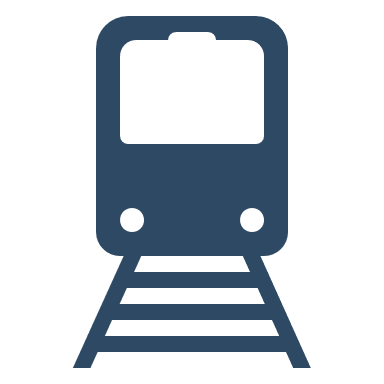 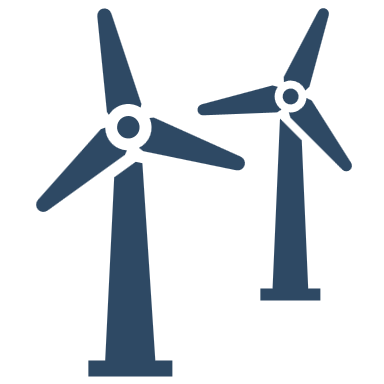 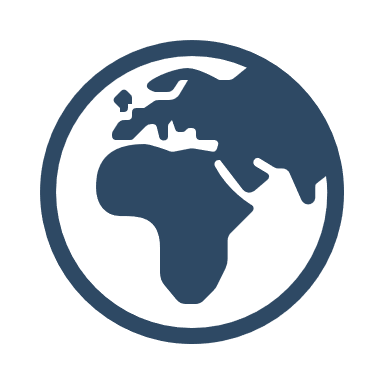 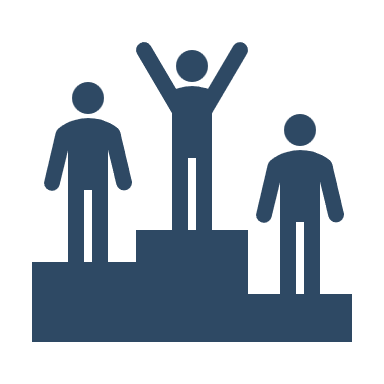 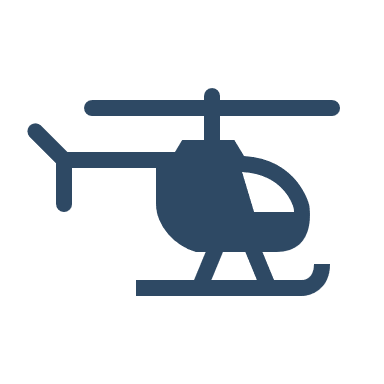 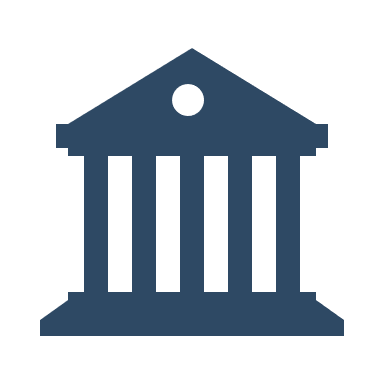 Source: German Economic Institute, own representation
Industrial policy today / 12.02.2025 / Prof. Dr Hubertus Bardt
6
Top 20 industrial location quality (IW location index)
Total sample. 45 countries, index 0-200, mean value 100, 2021
Source: own calculations
Industrial policy today / 12.02.2025 / Prof. Dr Hubertus Bardt
7
IW location index: level result and GDP per capita
Status 2021
Source: own calculations
Industrial policy today / 12.02.2025 / Prof. Dr Hubertus Bardt
8
Industrial location quality in Germany is declining
IW Location Index by sub-categories, average index value 100, rankings
Source: own calculations
Industrial policy today / 12.02.2025 / Prof. Dr Hubertus Bardt
9
Transformation needs new answers
Improving the business location for innovation and investment remains important
Asymmetric price signals make domestic production more difficult (competition)
Long-term perspective: Competitive prices for green energy (scaling)?
Structural change instead of structural breaks (deadlines)
Transition costs must be borne (risks)

Danger: Permanent subsidisation instead of structural change
Industrial policy today / 12.02.2025 / Prof. Dr Hubertus Bardt
10
Green transformation needs high additional investment
Cumulative additional investment, 2015-2050, in bn real EUR (2015), Germany
95% path6
Additional investment by 2050:
EUR 1.5-2.3 trillion
80% path
~ 2.300
Households and GHD
~ 1.500
~ 480
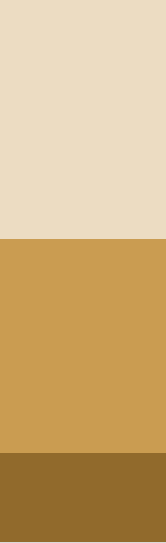 212
Efficient buildings5
Transport
Heat pumps, district heating, solar thermal energy
190
~ 500
80
Efficient devices
80% path:
~ 1.000
162
95% path:
~ 1.770
Electromobility cars4 incl. charging infrastructure
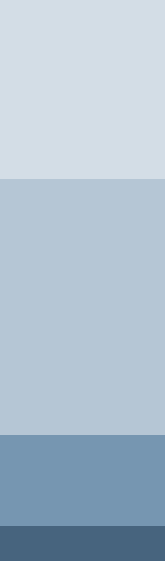 Energy
More efficient combustion engines in road transport
228
Drive change for lorries incl. overhead lines
~ 430
81
34
Modal shift, other3
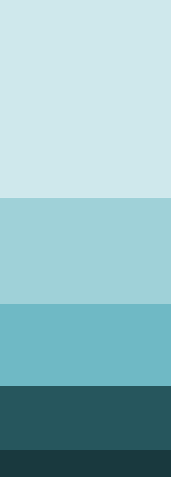 Grid expansion
177
Industry
Wind offshore
94
Wind onshore
73
Reference:
~ 530
~ 120
Reference:
~ 530
Photovoltaics
57
27
Other2
64
Efficient cross-sectional technologies
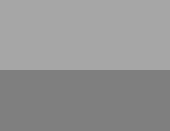 57
More efficient oven technology, heat recovery and others1
Sources: BDI, BCG
1Including specific energy-saving measures for steel, replacement of fossil fuels;2 Gas, storage, other;3 Including more efficient rail, aircraft and ship propulsion systems;4 Battery electric, plug-in hybrid and fuel cell cars;5 Reduction in space heating consumption through building refurbishment (insulation, ventilation);6 Including foreign investment of € 178 billion in synthetic fuels
Industrial policy today / 12.02.2025 / Prof. Dr Hubertus Bardt
11
[Speaker Notes: Reference = existing efforts and measures
80 % and 95 % path = greenhouse gas reduction
Methodology:
With a continuation of current efforts in the form of existing measures, agreed political and regulatory framework conditions and foreseeable technological developments ("reference path"), a reduction in greenhouse gas (GHG) emissions of around 61 per cent compared to 1990 will be achieved by 2050. This leaves a gap of 19 to 34 percentage points to the German climate targets
All stated investments show real 2015 prices cumulated over the period from 2015 to 2050 and are neither annualised nor discounted. Not explicitly included are investments in research and development (these are only shown indirectly via the subsequent additional costs of the plants) and restructuring costs.
Direct additional economic costs of the measures include all investments, annualised over the lifetime of the respective systems, as well as savings (e.g. through efficiency investments) and additional (e.g. when switching from gas to biomass) energy source and operating costs. A real interest rate of 2 per cent was assumed. The additional costs do not take into account the CO avoided adaptation costs of climate change. Additional costs for measures from the past, such as parts of the levy from the Renewable Energy Sources Act 2 and costs from the EU ETS, are also not included.
Results:
According to the above estimate, climate protection measures will already result in additional investments of around € 530 billion in the reference period, of which around € 270 billion will be required to continue the energy transition in the electricity sector, around € 220 billion for the initial switch to electromobility and additional vehicle efficiency in the transport sector and around € 50 billion for measures in the building sector (cumulative over 35 years in each case). In the 80 % pathway, this amount increases by a further EUR 1,000 billion, in the 95 % pathway by around EUR 1,800 billion, of which around EUR 180 billion is for the development of production capacities for synthetic fuels abroad. 
 In total, additional investments totalling 1.5 to 2.3 trillion euros would be required by 2050 to achieve Germany's climate targets (95% pathway: of which 180 billion euros abroad), i.e. an average of around 45 to 70 billion euros per year. In relation to Germany's gross domestic product, these total investments represent an average share of 1.2 to 1.8 per cent]
Funding instruments for the transformation
Source: Own compilation
Industrial policy today / 12.02.2025 / Prof. Dr Hubertus Bardt
12
State aid for environmental protection
State aid for environmental protection including energy saving measures in 2021 and 2020 in the EU Member States; figures as a percentage of GDP
Sources: Eurostat, 2023; own presentation
Industrial policy today / 12.02.2025 / Prof. Dr Hubertus Bardt
13
Increasing subsidies – some instruments
H2-based steel production
Direct payments for IPCEI (Important Project of Common European Interest) –, e.G. 2bn Euro for ThyssenKrupp
Long-term competetivness?
new batterie production 
Energy intensive production in Germany?
Core value added or commodity?
Resiliance?
Carbon Contracts for Difference
Tenders and auctions (competition) 
First Tender 2025: 2,8 bn, 15 companies
Semiconductors industry
International subsidy race.
Resiliance? 
Investment cancelled / postponed
Industrial policy today / 12.02.2025 / Prof. Dr Hubertus Bardt
14
Industrial policy initiatives in comparison
Financing volume of EU and US programmes, in billions of US dollars
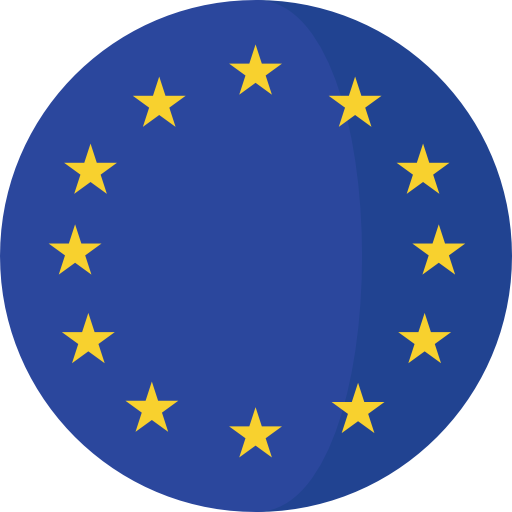 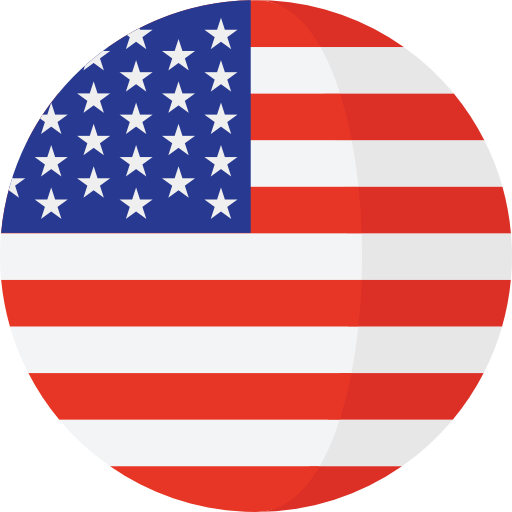 Source: own presentation
Image source: flaticon
Industrial policy today / 12.02.2025 / Prof. Dr Hubertus Bardt
15
Resiliance – mixed responsibilities
Companies are responsible for their supply chains
But: risk is limited to the value of the company
Spillover effects?

Remaining risk for the state
Cluster risk?
Political blackmailing?
Industrial policy today / 12.02.2025 / Prof. Dr Hubertus Bardt
16
Industrial Policy Instruments for more Resilience
USA
Some IRA funding only for China-free value chains
Raw material stocks in some cases 
Japan
Funding of mining projects abroad (rare earths, Australia) if 50% of production is delivered to Japan
Bonus for companies that present a diversification strategy
EU/Germany
Raw materials fund?
Initiative for a commodities club (cooperation between buyers and secure supplier countries)USA
Industrial policy today / 12.02.2025 / Prof. Dr Hubertus Bardt
17
Resilience can lead to Interference
More centralized, less market-based coordination
Increase in protectionism
Centralized specification of certain market results

Political supply risks cannot be clearly distinguished from market risks
Inflation of the security argument (BMW in the USA)
Political-economic risk of abuse

Batteries, semiconductors, solar systems, raw materials, food...
Industrial policy today / 12.02.2025 / Prof. Dr Hubertus Bardt
18
Regulatory challenge
Recognising the expanded role of the state
Clear description of the need for support
Time and material limitation

Maintaining market-based controls
Ensuring competition for innovation and efficiency
Industrial policy today / 12.02.2025 / Prof. Dr Hubertus Bardt
19
Prof. Dr. Hubertus Bardt
Managing Director
+49 221 4981-750
bardt@iwkoeln.de
www.iwkoeln.de 
       @H_Bardt
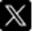 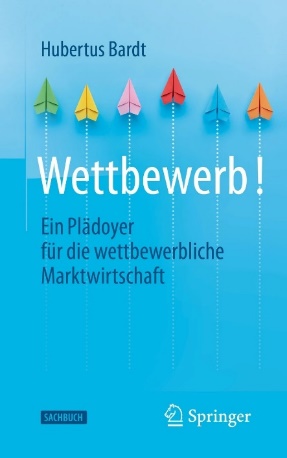 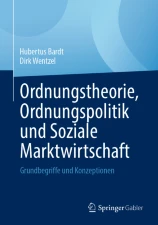